Рубрика :    «Из опыта работы»
«О развитии футбола:
 в мире, 
Беларуси, Гомеле»
Говейко С.Н., доцент, к.э.н., заведующий кафедрой КД и ИТ в экономике
После матча, 1919 год
Футбольная команда образца 20-х годов ХХ века
Стадион «Локомотив»вид с высоты
Стадион «Локомотив»середина 30–х годов ХХ века
Сборная Гомеля по футболу, 1931 год
Футбольная команда «Динамо», 1931 год
Сборная Гомеля по футболу, 1932 год
Команда ПВРЗ, 1933 год
«Локомотив» Гомель - «Красный инструментальщик» Ленинград5:0, 1936 год
Футбольный клуб«Локомотив», 1946 год
Футбольный клуб«Локомотив», 1947 год
Футбольный клуб«Локомотив», 1949 год
Футбольный клуб«Локомотив», 1950 год
Футбольный клуб«Локомотив», 1950 год
Форварды «Локомотива» с детьми,50-е годы ХХ века
«Полесская правда», 1932 год
«Полесская правда», 1934 год
«Гомельская правда» от 10 августа 1968 года
Футбольный клуб «Локомотив», из личного архива
Футбольный клуб «Локомотив», из личного архива
«Гомельская правда»от14.09.1948
Футбольный клуб «Локомотив», из личного архива
Футбольный клуб «Локомотив», из личного архива
«Гомельская правда» от 14.07.1948 года
«Гомельская правда»от 18.08.1949 года
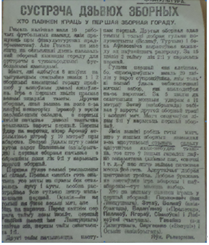 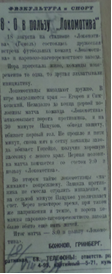 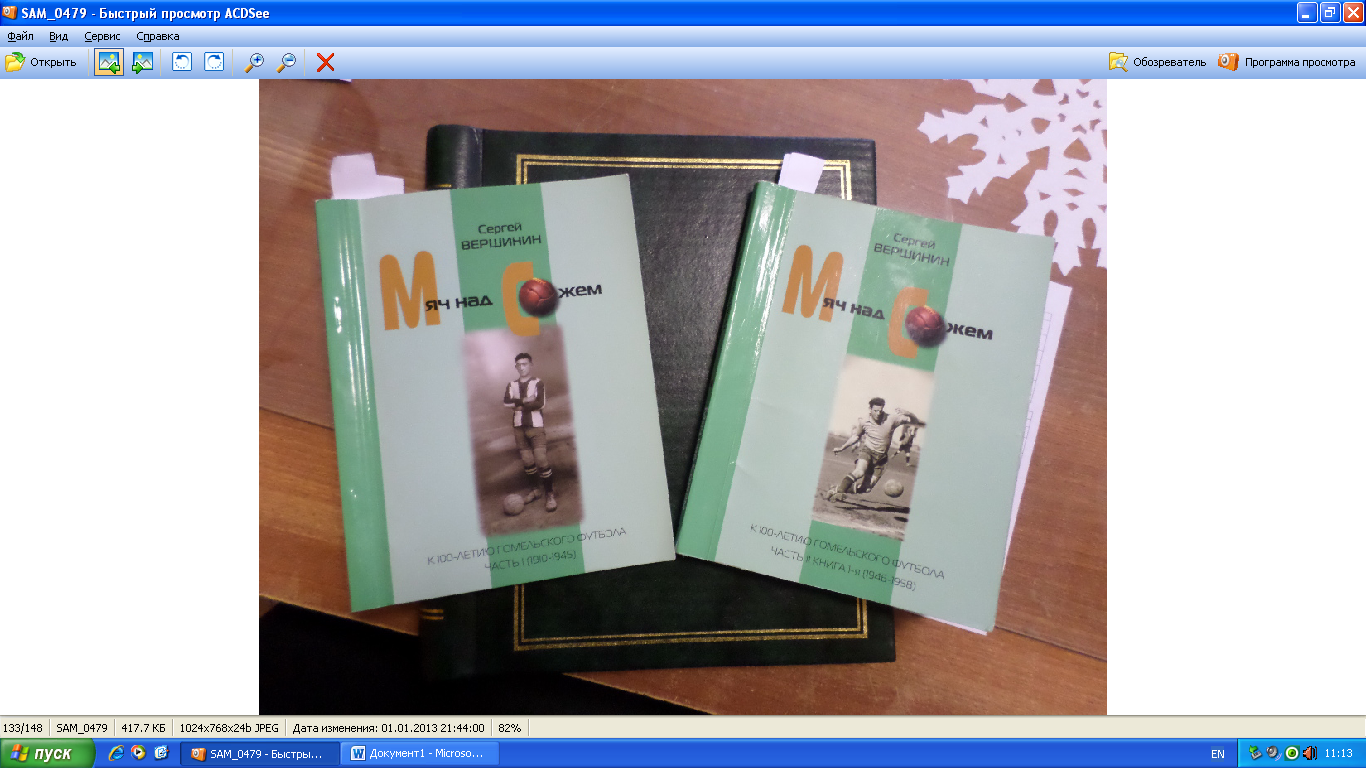